GW (Gravitational Wave) Metrology Workshop

14,15 March 2019


The National Institute of Standards and Technology
LIGO Hanford Observatory
Thanks to Rick, Michelle, and Michelle


Social Event


Slide Repository (Jeff Kissel)
Structure of the CCPR/BIPM, Overview of “EUROMET Comparison Project 156”

John Lehman
NIST
2009 EUROMET Comparison Project no. 156
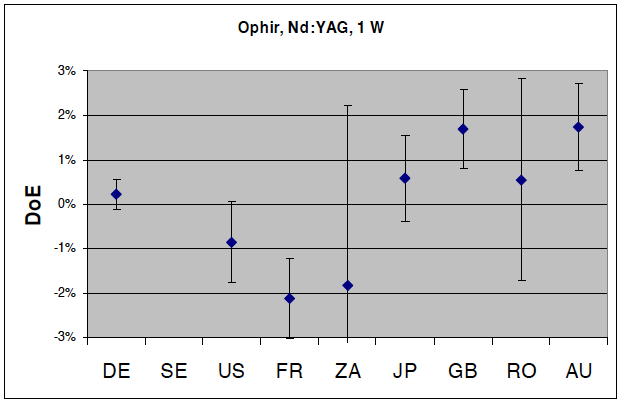 4
ABSOLUTE CALIBRATION IN LIGO“Photon Calibrators”
Induced fiducial displacements via laser radiation pressure.

Developed within LIGO over past 10-15  years.

LIGO calibration accuracy directly proportional to the laser power measurement accuracy.

Power calibration of LIGO’s Gold Standard provided by NIST (approx. 300 mW at 1047 nm)
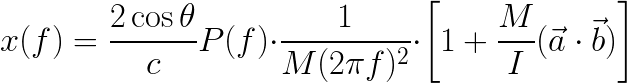 Induced sinusoidal displacement of
40 kg mirror ~ 10-18 m at 100 Hz
5
2009
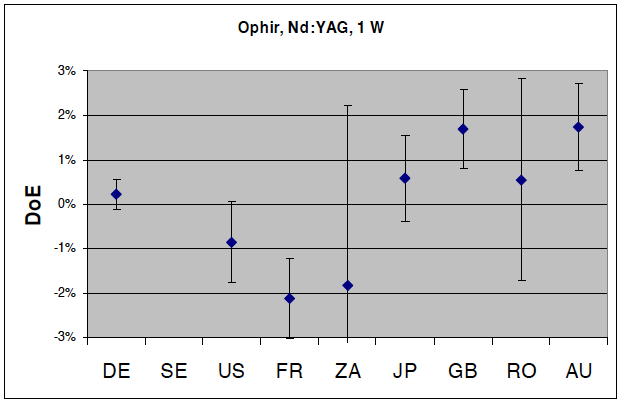 6
Some Background
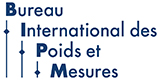 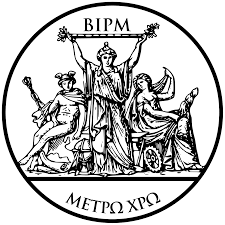 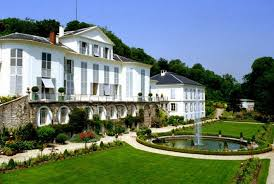 International Bureau of Weights and Measures (BIPM)
(provide a single coherent system of measurements throughout the world traceable to the SI)
International Bureau of Weights and Measures (BIPM)
(provide a single coherent system of measurements throughout the world traceable to the SI)

International Committee for Weights and Measures
International Bureau of Weights and Measures (BIPM)
(provide a single coherent system of measurements throughout the world traceable to the SI)

International Committee for Weights and Measures

There are Ten consultative committees
The Consultative Committee for Photometry and Radiometry  (CCPR)
International Bureau of Weights and Measures (BIPM)
(provide a single coherent system of measurements throughout the world traceable to the SI)

International Committee for Weights and Measures
(mutual recognition agreement)

There are Ten consultative committees
The Consultative Committee for Photometry and Radiometry  (CCPR)

Regional Metrology Organizations (e.g., SIM, EUROMET)
Are made up of National Metrology Institutes (e.g. NIST, PTB, LNE)
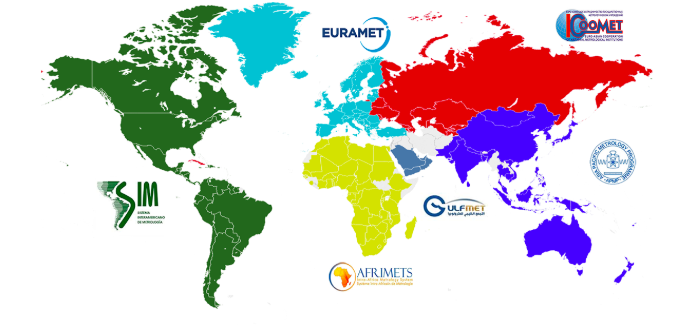 International Bureau of Weights and Measures (BIPM)
(provide a single coherent system of measurements throughout the world traceable to the SI)

International Committee for Weights and Measures
(mutual recognition agreement)

There are Ten consultative committees
The Consultative Committee for Photometry and Radiometry  (CCPR
Is the one we care about for this context

Regional Metrology Organizations (e.g., EUROMET)
Are made up of National Metrology Institutes (e.g. NIST)

RMOs undertake Key Comparisons to establish 
Calibration Measurement Capability (CMC)
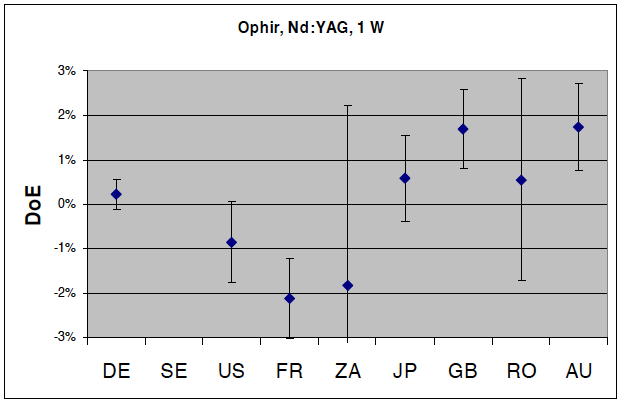 CCPR 
Consultative Committee for Photometry and Radiometry
“establish and maintain a list of key and other comparisons in the field of photometry and radiometry […]”

National Metrology Institutes (or RMOs) work together to review, record, organize, ordain, etc.
Completed 2009 (Stefan Kück)
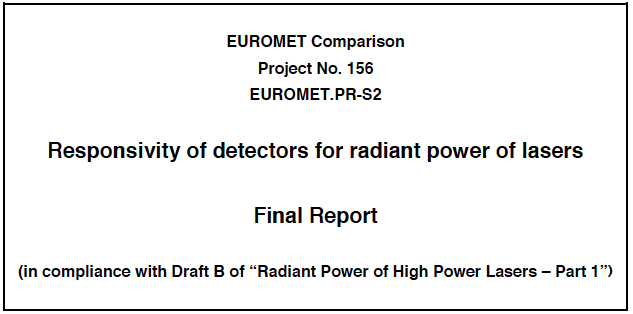 15